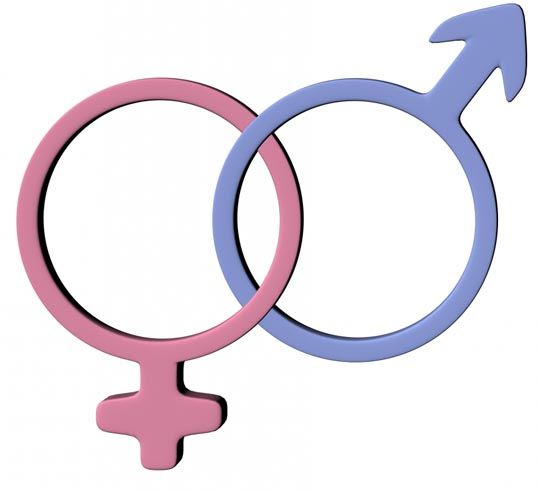 SPOLNE  BOLEZNI
Nekaj o tem
Povzročajo jih bakterije, virusi in paraziti
Širijo se z vaginalnim, oralnim in analnim spolnim odnosom
Vse pogostejše okužbe med 15 – 24 letom
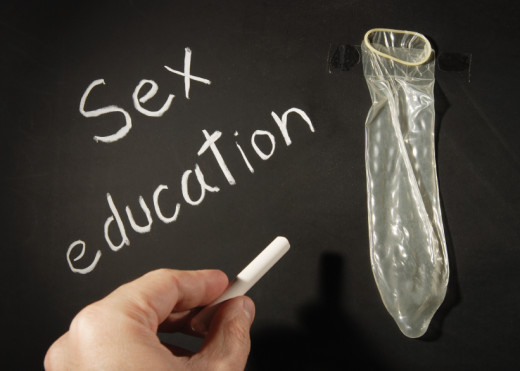 Znaki in simptomi
Bolezen lahko poteka brez znakov in simptomov
Znaki in simptomi:
Izcedek iz sečnice ali nožnice
Bolečine v vagini ali modih
Izpuščaji in odprte rane na spolovilih ali v ustni votlini
Vročina
Glavoboli
Genitalne ali analne 
    bradavice
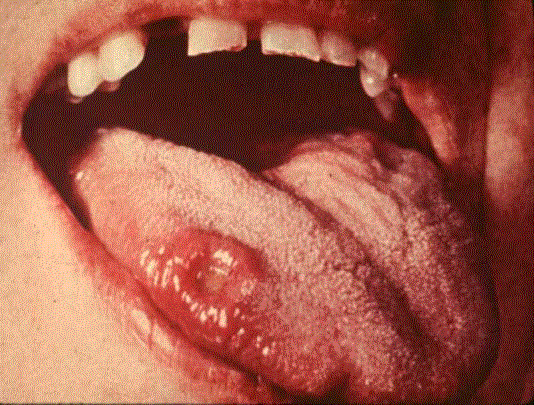 posledice
Pri 10 do 40 žensk z nezdravljeno klamidijsko okužbo pride do vnetja male medenice
Pri nosečnicah z gonokokno okužbo so pogostejši spontani splavi
Pri moških so posledice klamidijske okužbe vnetje obmodka, ki vodi v neplodnost
Preprečevanje okužb
Najboljša preventiva je vzdržnost
Najbolje je uporabiti kondom
Priporočljivo je da spolnega partnerja dobro poznamo
Zmanjšamo število
    spolnih partnerjev
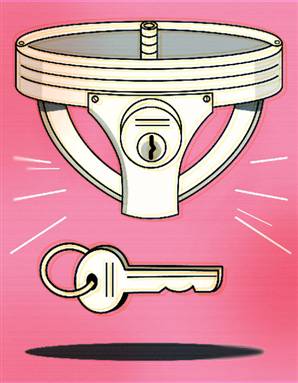 bolezni
SIFILIS
Okužimo se preko spolnih stikov
V začetnem stadiju se pojavi majhna, rdeče-rjavkasta razjeda(trdi čankar)
Nato se pojavi neboleč izpuščaj
Posledice so lahko: 
    ohromelost, slepota,
    izguba sluha, 
    duševna zmedenost
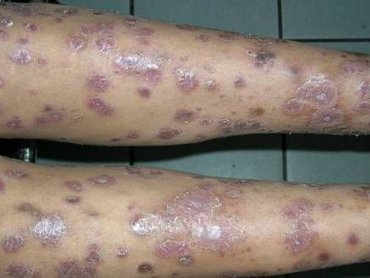 ČANKROID
Okužimo se preko spolnih stikov
Najprej nastane okrogla razjeda
    z nazobčanimi robovi
Razjeda je mehka 
    in zelo boleča
Bolezen se zdravi 
    z antibiotiki
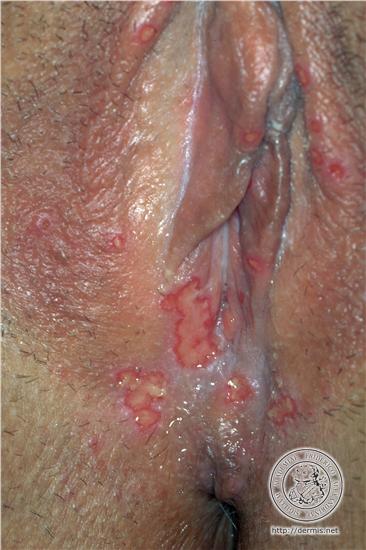 GONOREJA 
Povzročitelj je gonokok
Okužimo se preko spolnih stikov
Pri ženski se pojavi obilen izcedek iz nožnice, pri moških pa gnojni izcedek iz spolnega uda
Če bolezen ne zdravimo 
    lahko pride do neplodnosti
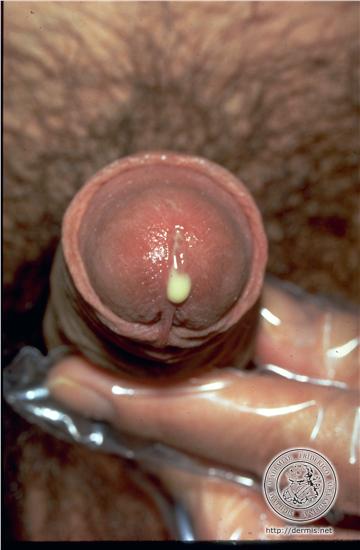 GENITALNI HERPES
Okužimo se preko spolnih stikov
Povzroča razjede, ki predstavljajo vir okužbe
Najprej se pojavijo neboleči izpuščaji iz katerik nastanejo ranice oz. razjede
Ranice se zacelijo v približno 3 tednih
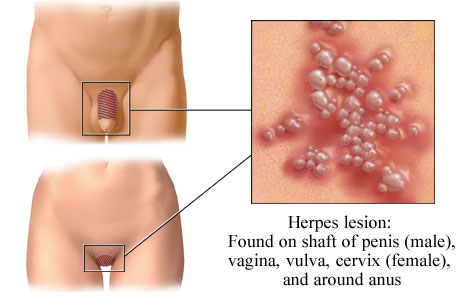 KLAMIDIJSKO VNETJE
Okužimo se preko spolnih stikov
Pri moških pride do pekočega in bolečega uriniranja, pri ženskah pa do močnejšega izcedka
Možna je neplodnost pri obeh spolih
Zdravi se z antibiotiki
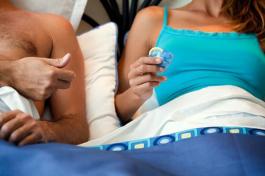 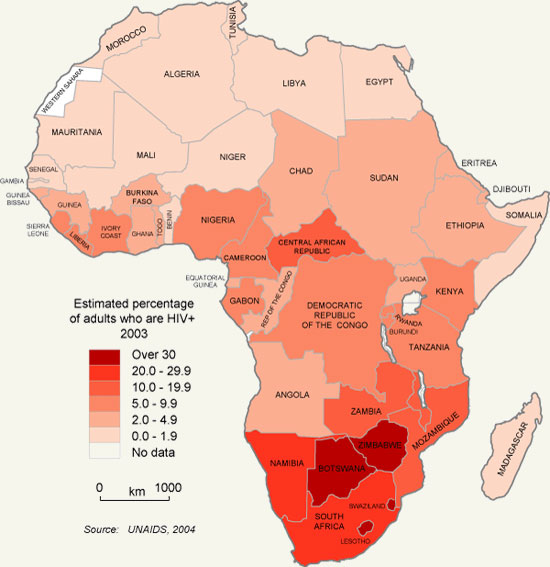 AIDS
Prenaša se s spolnimi stiki, krvjo, spermo, okuženimi iglami, z mater na plod…
Potek okužbe z HIV lahko 
   razdelimo na več obdobij: 
   akutno, zgodnje, srednje 
   in pozno obdobje
Za enkrat ozdravljenje 
    še ni možno
RAK MATERNIČNEGA VRATU
Nastaja v celicah sluzničnega epitela
Visokorizični genotipi HPV
Kadilke so v večji nevarnosti 
    za nastanek raka,
    prav tako tudi ženske
    ki so velikokrat rodile
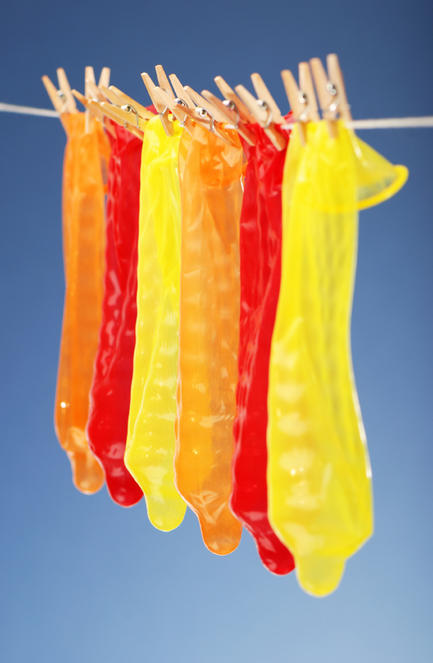 viri
KANSKY Aleksej, Kožne in spolne bolezni
Dr. Eman Pertl, Kožne in spolne bolezni
http://vizita.si/clanek/spolnost/prepoznajte-znake-spolno-prenosljive-bolezni.html
http://www.viva.si/Spolnost/3719/Spolno-prenosljive-bolezni-Za%C5%A1%C4%8Ditite-se
http://www.neplodnost.info/ziva/portal/index.php?topic=INFEKCIJE
http://www.zzv-ce.si/unlimitpages.asp?id=280
http://www.viva.si/Spolnost/1003/Spolno-prenosljive-oku%C5%BEbe-med-nami
http://sl.wikipedia.org/wiki/Spolno_prenosljiva_bolezen
http://www.tosemjaz.net/clanki/496/category.html